UNIVERSIDAD VERACRUZANA
FACULTAD DE CONTADURÍA Y ADMINISTRACIÓN
COORDINACIÓN DE GÉNERO
DRA. ELSA SUÁREZ JASSO
Representante de Equidad de Género, FCA.
elsuarez@uv.mx
Coordinación de Género
Representante de Género de la FCA
PRESENTACIÓN

Transversalizar la perspectiva de género incorporando la acciones encaminadas a lograr una igualdad sustantiva, es decir:
a) La igualdad de derechos y oportunidades entre mujeres y hombres dentro del  quehacer cotidiano de las instituciones;   
b) Erradicando  prácticas discriminatorias y la violencia de 
	género relacionadas con roles y estereotipos que se forjaron y 	han perdurado a lo largo de la historia de las sociedades.
Coordinación de Género
Representante de Equidad de Género de la FCA
Misión y visión
Misión: promover, respetar, proteger y garantizar el cumplimiento de la legislación sobre la igualdad de derechos humanos de las mujeres y los hombres y llevando a cabo las acciones necesarias para tal fin, mediante procesos de equidad, entre quienes  integran la comunidad universitaria. 

Visión: igualdad de oportunidades y derechos entre mujeres y hombres dentro del quehacer cotidiano de las instituciones, erradicando prácticas discriminatorias y diferentes tipos de violencia que están relacionados con roles y estereotipos que se han ido forjando a través de la historia de las sociedades.
Fuente: Coordinación de Género, UV.
Coordinación de Género
Representante de Equidad de Género de la FCA
Actores que participan en para promover la igualdad de género:
Todos los integrantes de la comunidad universitaria.
Prevención
Promoción
Atención
Violencia y discriminación por causa de sexo o género
Erradicación
Sanción
Coordinación de Género
Representante de Equidad de Género de la FCA
¿Función de los Representantes de Equidad de Género?
Encargados de promover acciones en materia de equidad e igualdad de género dentro de las entidades académicas de la Universidad.
Coordinación de Género
Representante de Equidad de Género de la FCA
Representante de Género
Brindar asesoría y orientación en materia jurídica con perspectiva de género, discriminación por sexo o género, hostigamiento sexual o acoso sexual. 
Canalizar a las instancias de atención respectivas los casos que se presenten.
Promover la equidad de género.
Coordinación de Género
Representante de Equidad de Género de la FCA
Preguntas frecuentes
¿Cómo puedo recibir orientación en materia jurídica?
Acércate a la coordinación, ya sea de manera presencial o correo electrónico, para exponer tus dudas y recibir la orientación requerida.
Coordinación de Género
Representante de Equidad de Género de la FCA
Preguntas frecuentes
¿Cuáles han sido los modelos de atención con perspectiva de género para prevenir, atender, sancionar a la violencia de género han sido elaborados por la Coordinación de Género de la UV?
Se ha impulsado la creación de modelos para atender la violencia de género en sus diversas modalidades, tales como el Protocolo para Atender la Violencia de Género en la Universidad Veracruzana.
Coordinación de Género
Representante de Equidad de Género de la FCA
Preguntas frecuentes
¿A dónde me pueden canalizar cuando requiero atención por cuestiones de género ?
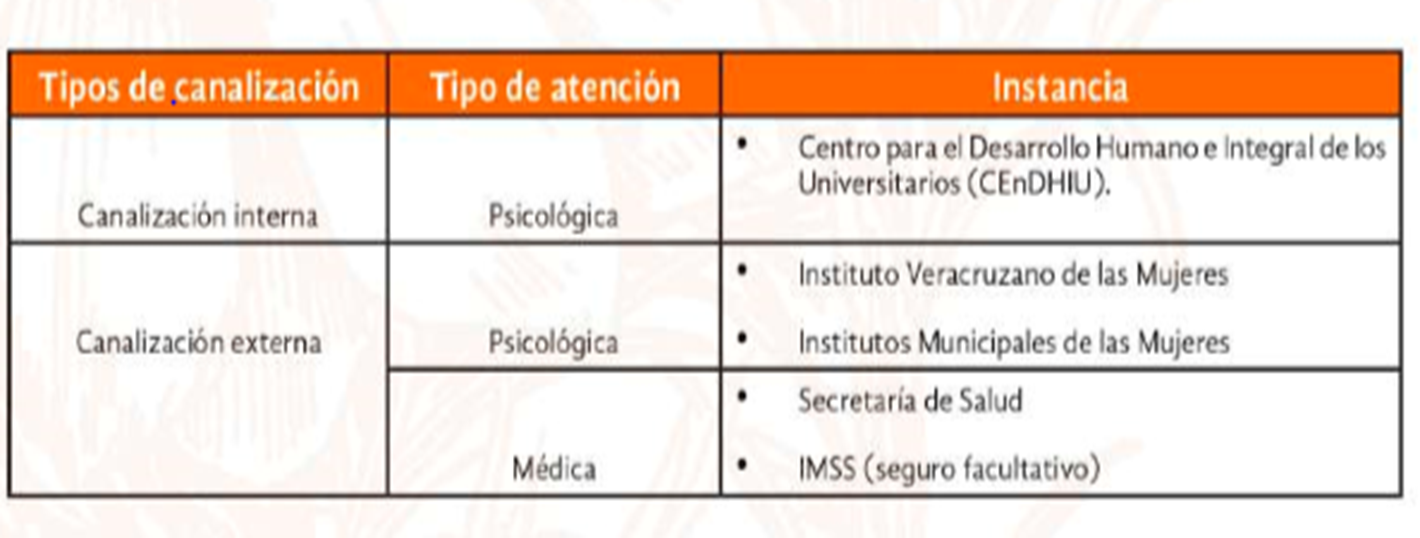 Coordinación de Género
Representante de Equidad de Género de la FCA
Unidad de Género
Calle Veracruz #46
Fraccionamiento Pomona
Extensión 10536, 10531
Responsable del Área Jurídica
Lic. Natalia Andreina Falfan Trujillo
nfalfan@uv.mx
Lic. Gilberto Mendoza Marin
gilbmendoza@uv.mx
Coordinadora de Igualdad, Región Xalapa  UV
Dra. María Lilia Viveros Ramírez
liviveros@uv.mx
Representante de Género de la FCA
Dra. Elsa Suárez Jasso
elsuarez@uv.mx
Coordinación de Género
Representante de Equidad de Género de la FCA